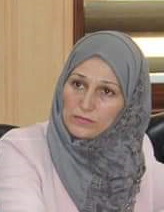 RISK AND UNCERTAINTY
Dr.DJOUDI Hanane
Faculty of ECMS/ University of Biskra
                                                                            March, 2025
REF: Business Vocabulary in Use-Advanced
A
A
B
c
EX 1
EX 2
EX 3
OVER TO YOU
Thanks
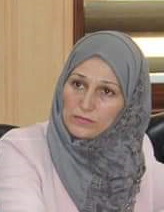